How to Read the Periodic Table
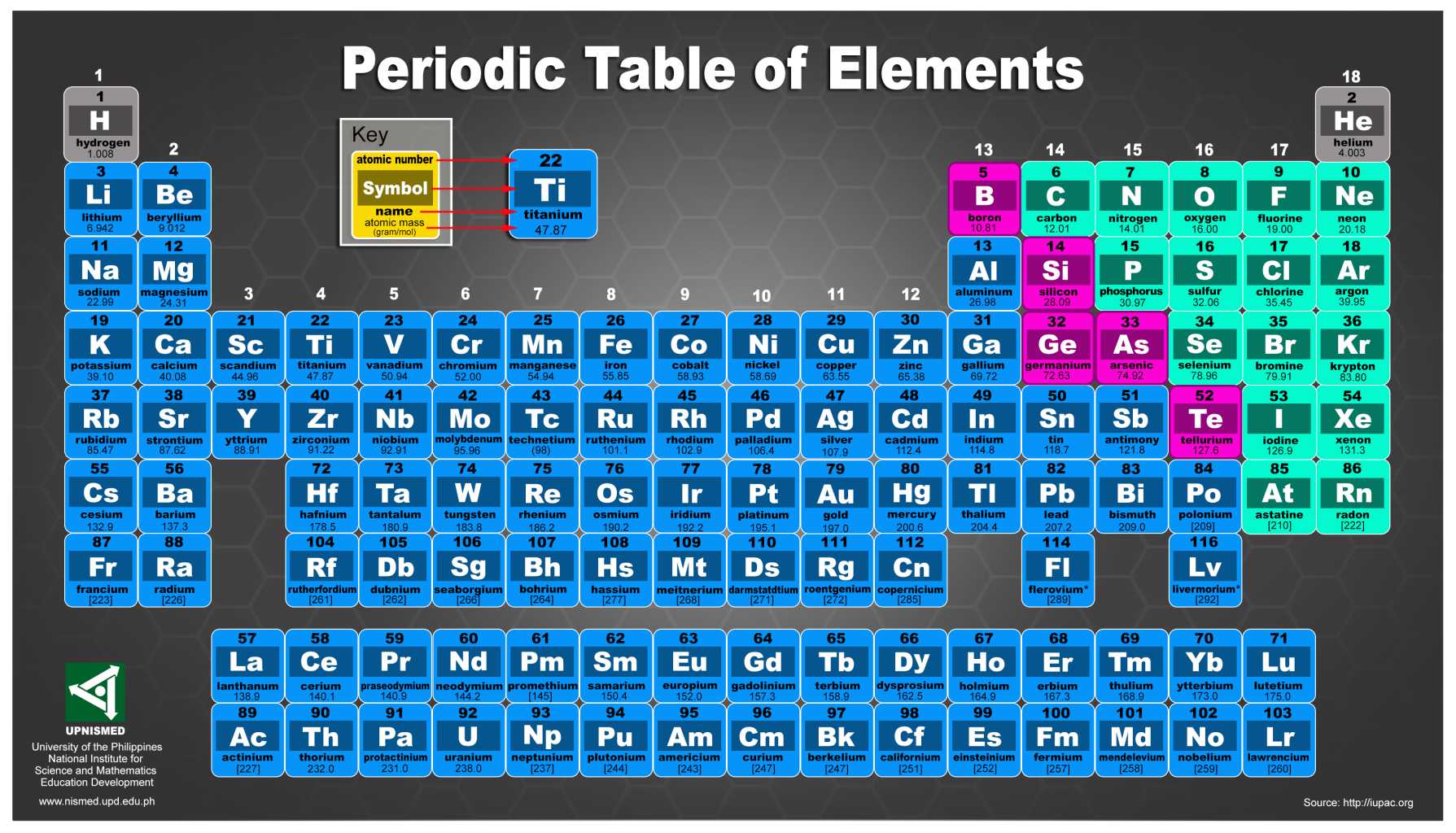 6
Atomic Number
C
Atomic Symbol
CARBON
Name
Atomic Mass
12.011
(Weight)
Atomic Number: The number of PROTONS in an atom
6
Atomic Number
C
Atomic Symbol
CARBON
Name
Atomic Mass
12.011
(Weight)
Find the atomic number for the following atoms:
1. Copper
2. Silver
3. Helium
4. Boron
5. Gold
6. Vanadium
7. Uranium
8.Xenon
Atomic Number: The number of PROTONS in an atom
Atomic Symbol: The one or two letter abbreviation for an element.
6
Atomic Number
C
Atomic Symbol
CARBON
Name
Atomic Mass
12.011
(Weight)
Atomic Mass: The number of protons AND neutrons in an atom
6
Atomic Number
C
Atomic Symbol
CARBON
Name
Atomic Mass
12.011
(Weight)
The Parts of an Atom
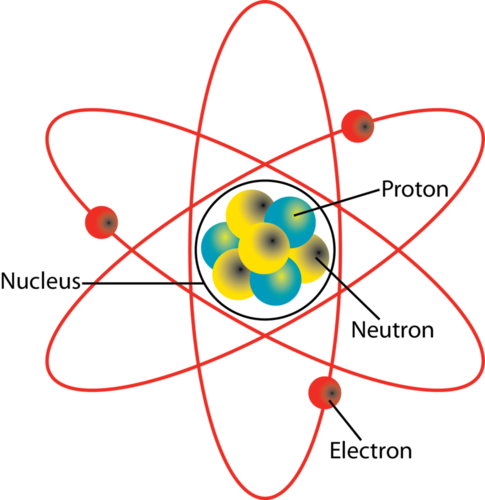 Nucleus: The dense center of an atom. Contain protons and neutrons.
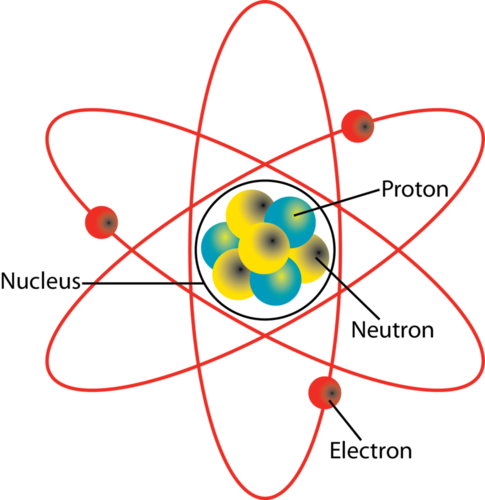 Proton: The positive part of the atom. Also the atomic number
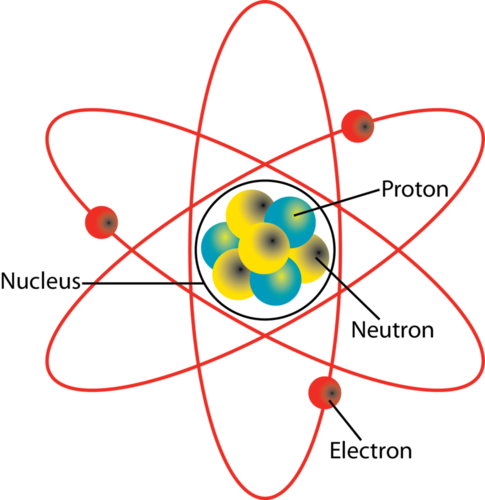 Nuetron: The neutral part of the atom.
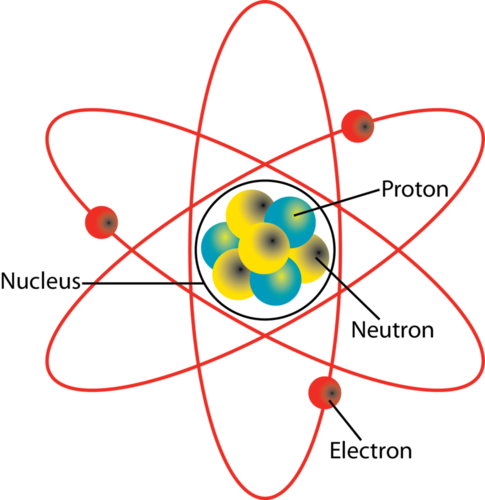 Electron: The negative part of the atom. Found outside of the nucleus.
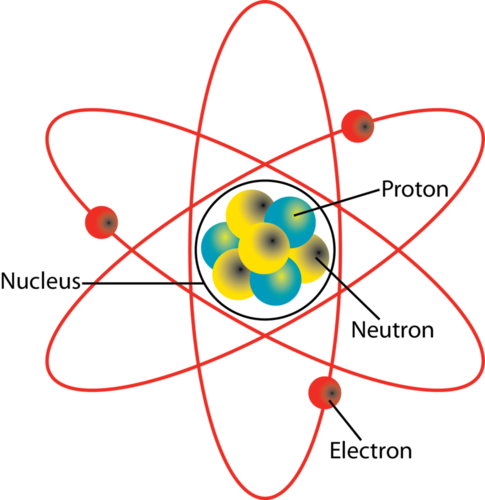